Expected beam-beam effects in LHC
A few slides from Frank Zimmermann
Selected by Wolfram Fischer


LARP Mini-Workshop on E-Lens Simulations
3 December 2008
2
Wolfram Fischer
3
Wolfram Fischer
4
Wolfram Fischer
F. Zimmermann, SLAC  Workshop 2008
Expected beam-beam effects in the LHC
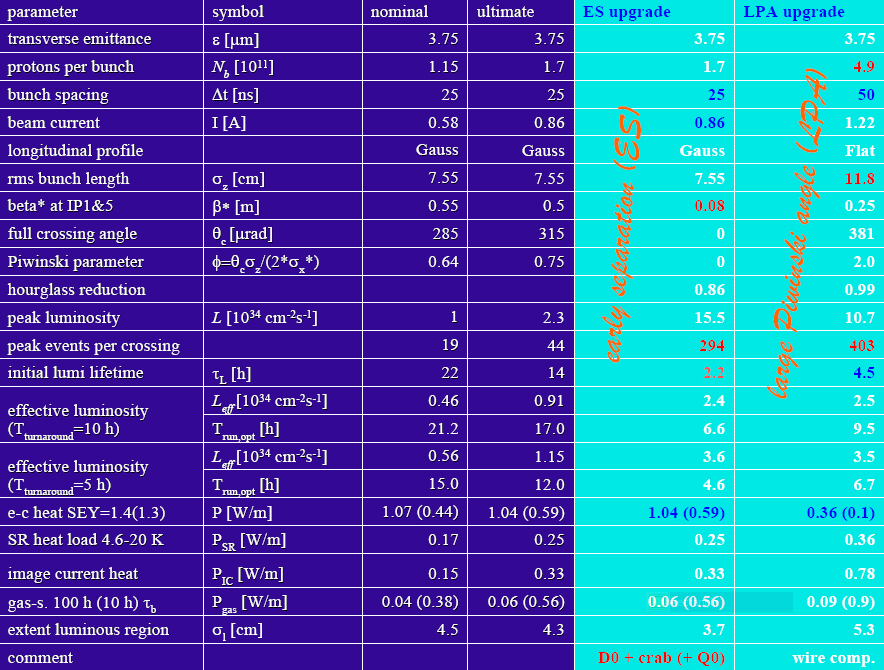 5
Wolfram Fischer
Expected beam-beam effects in the LHC
6
Wolfram Fischer